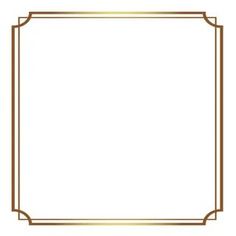 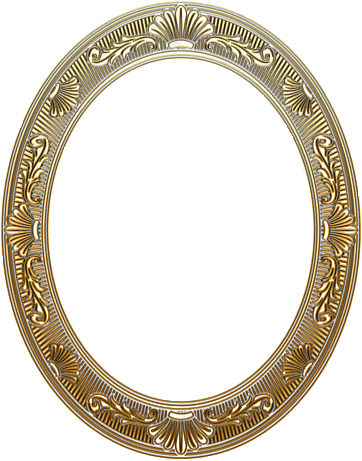 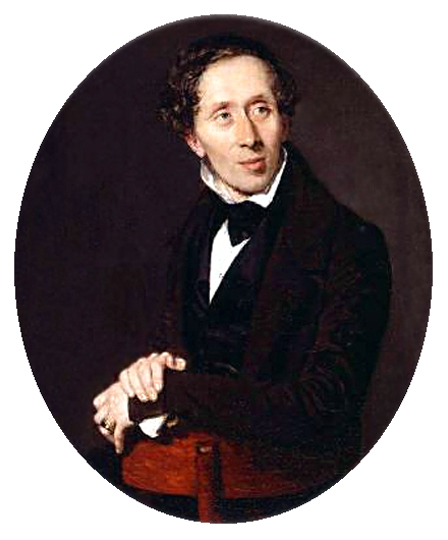 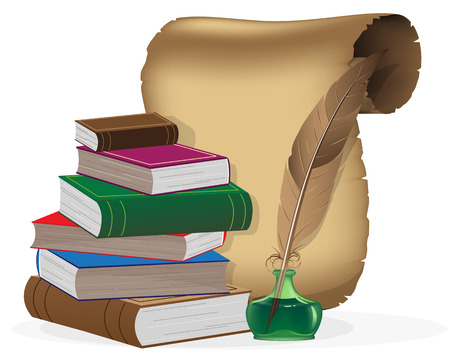 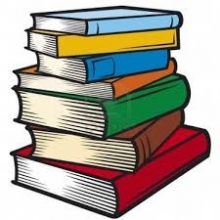 [Speaker Notes: Подведение итогов викторины, вручение призов.]
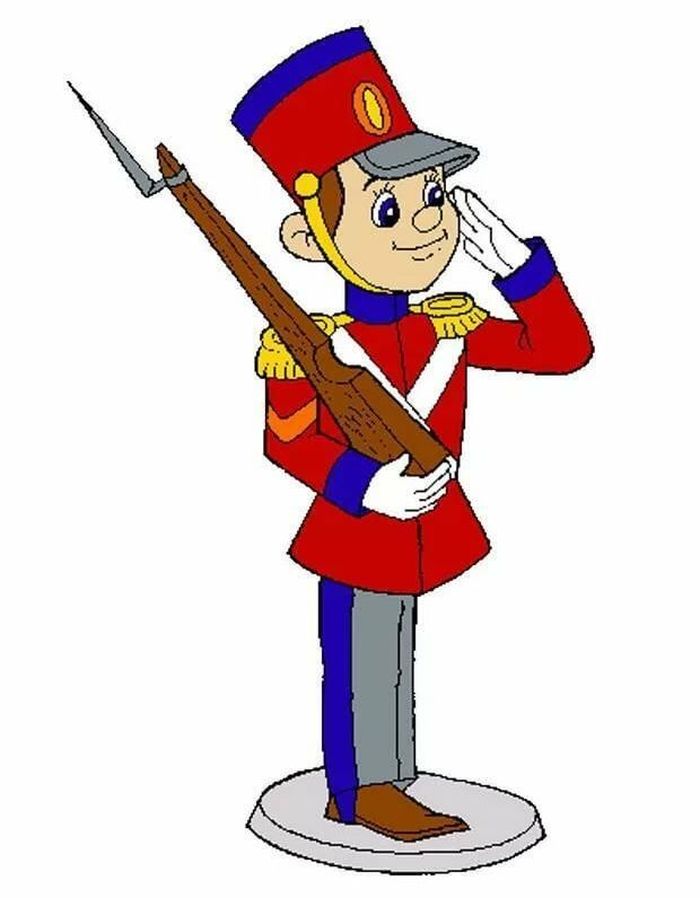 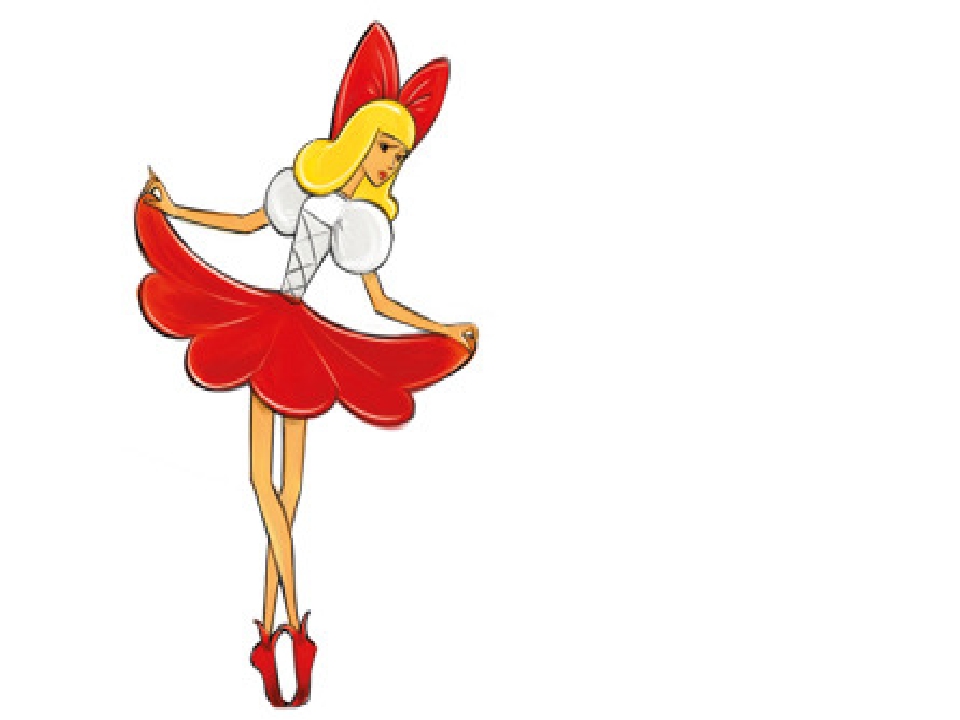 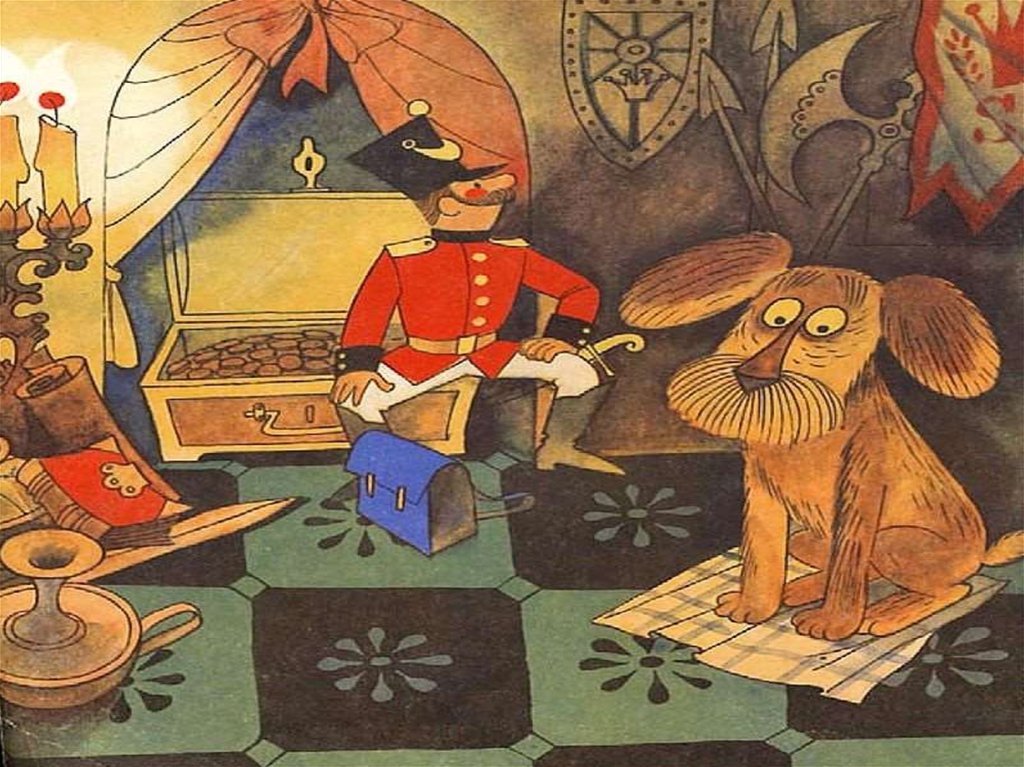 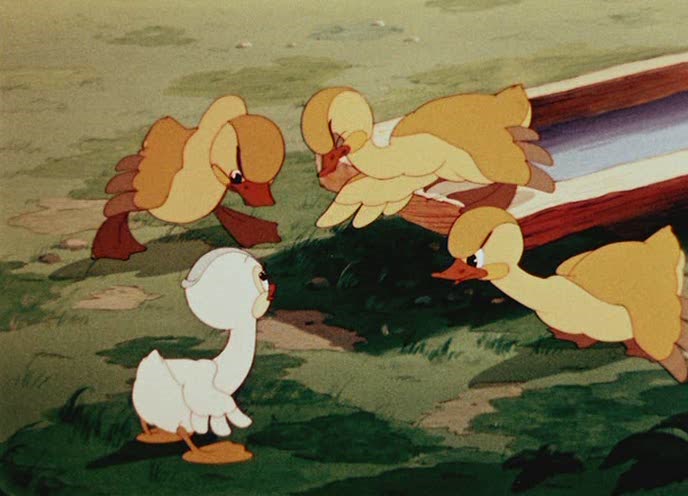 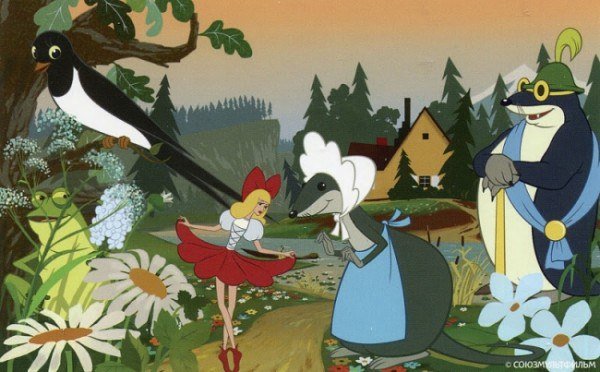 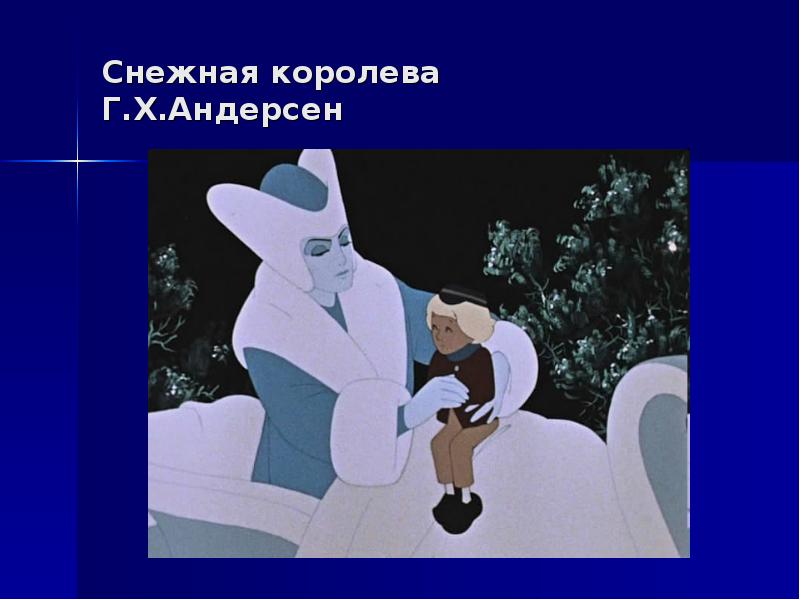 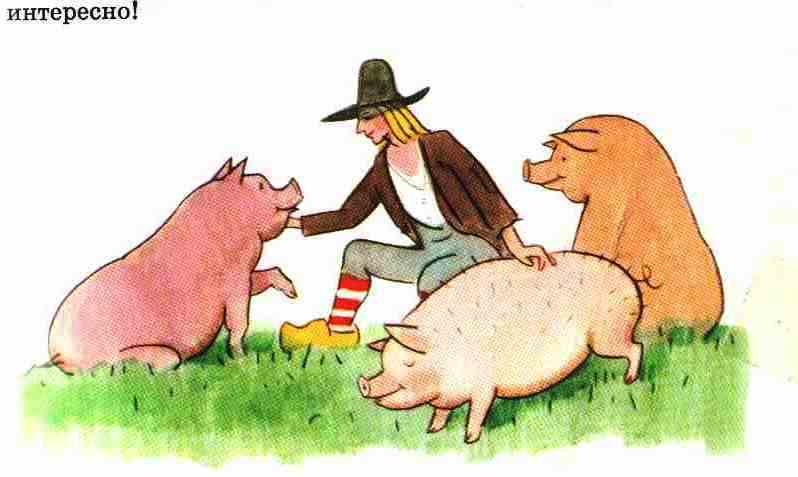 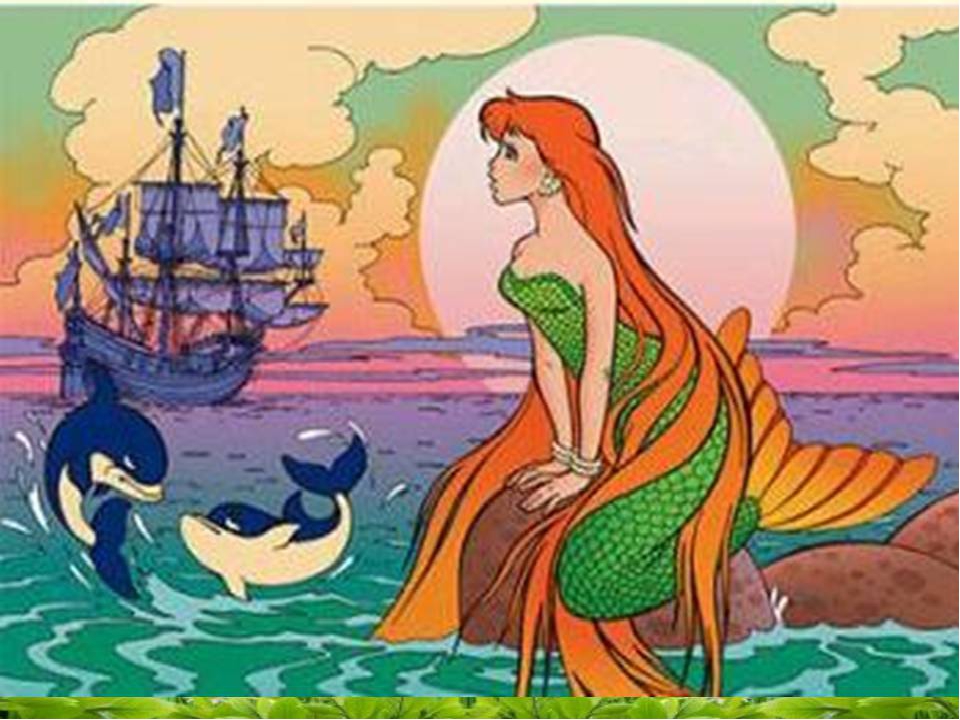 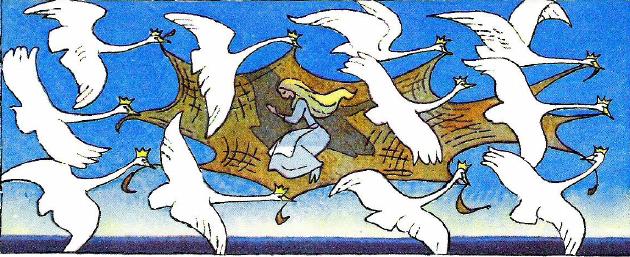 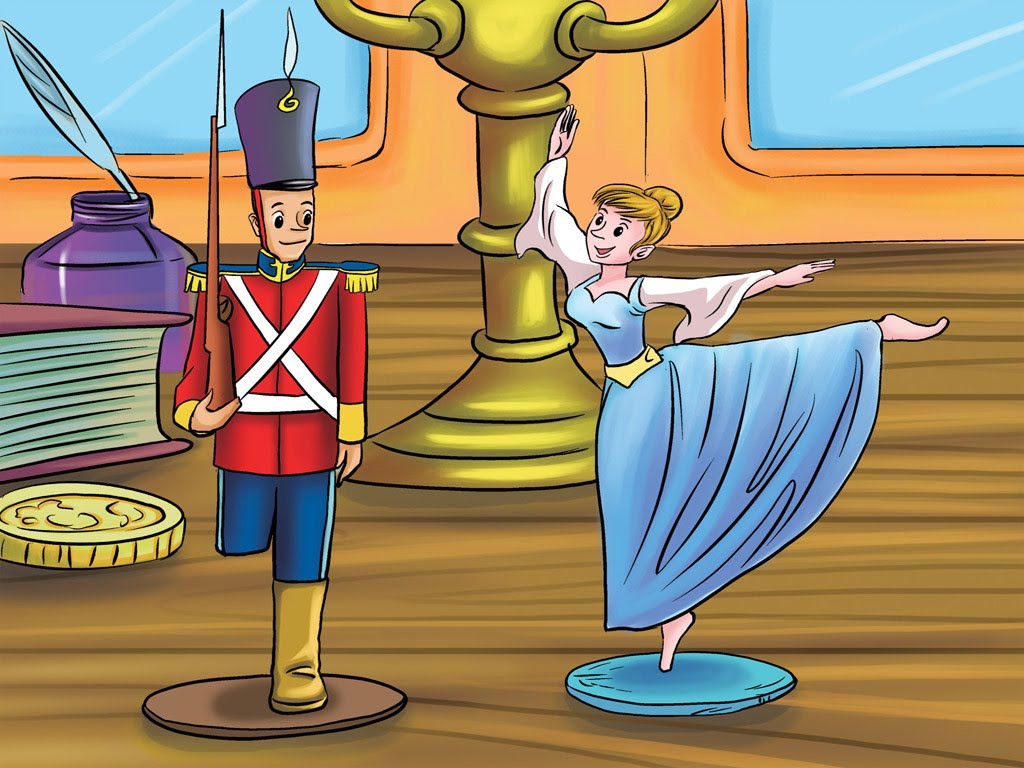 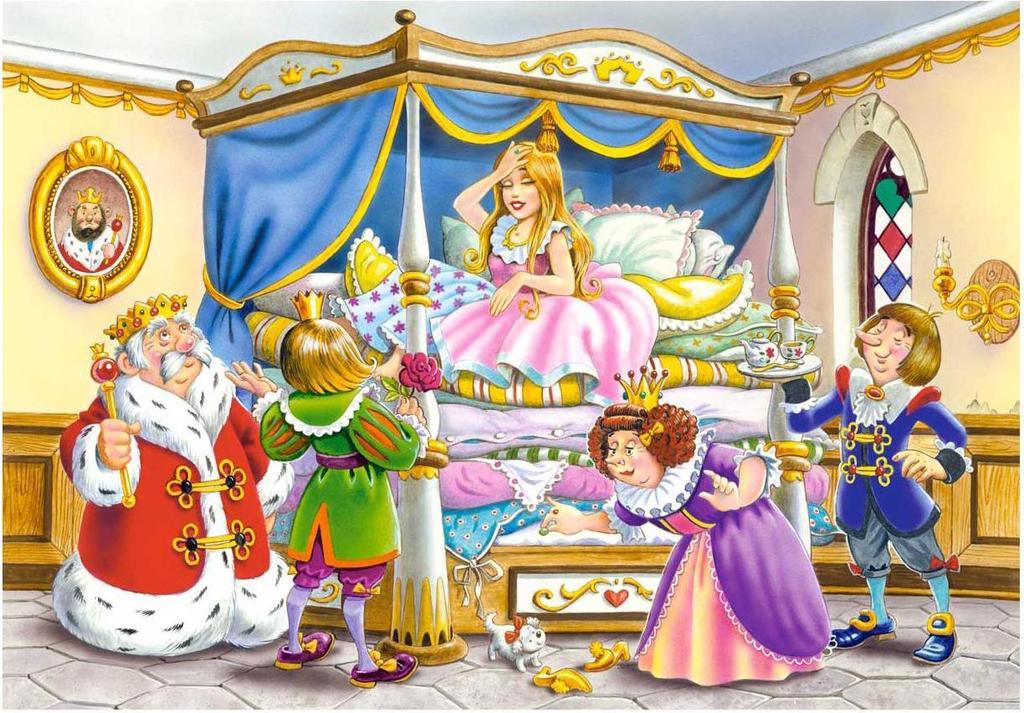 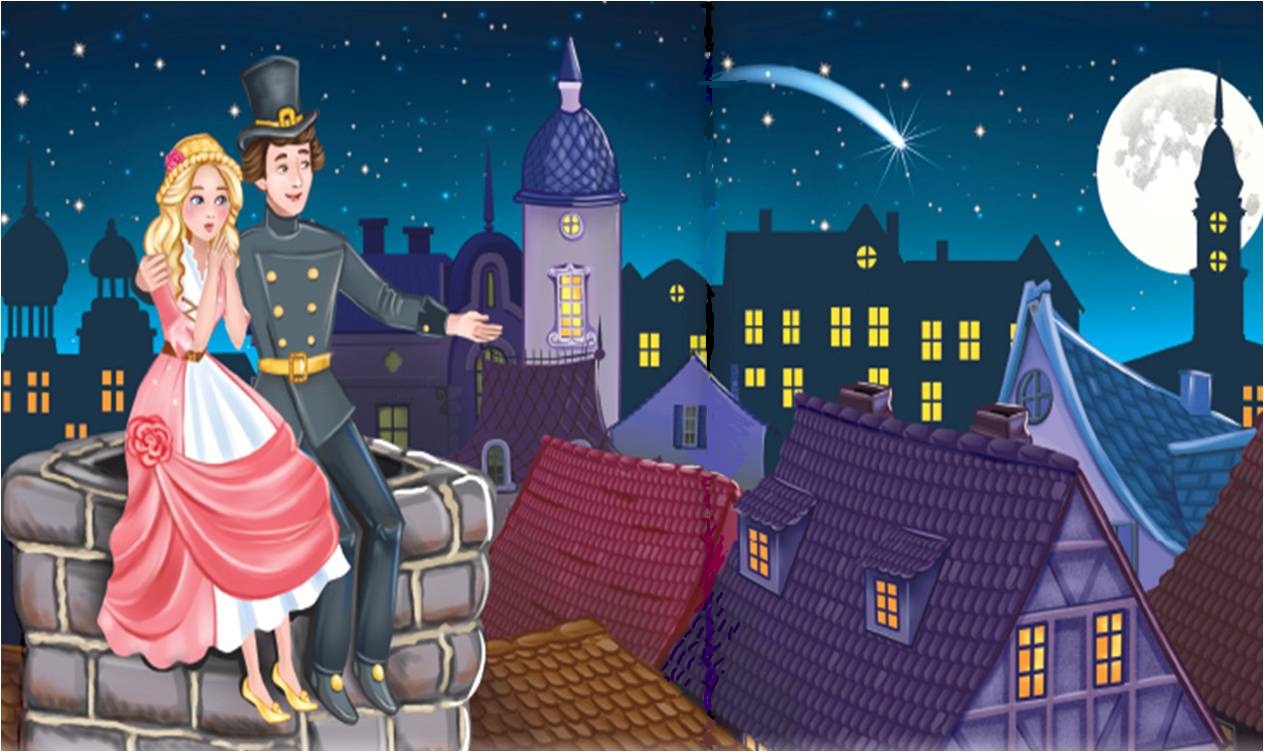 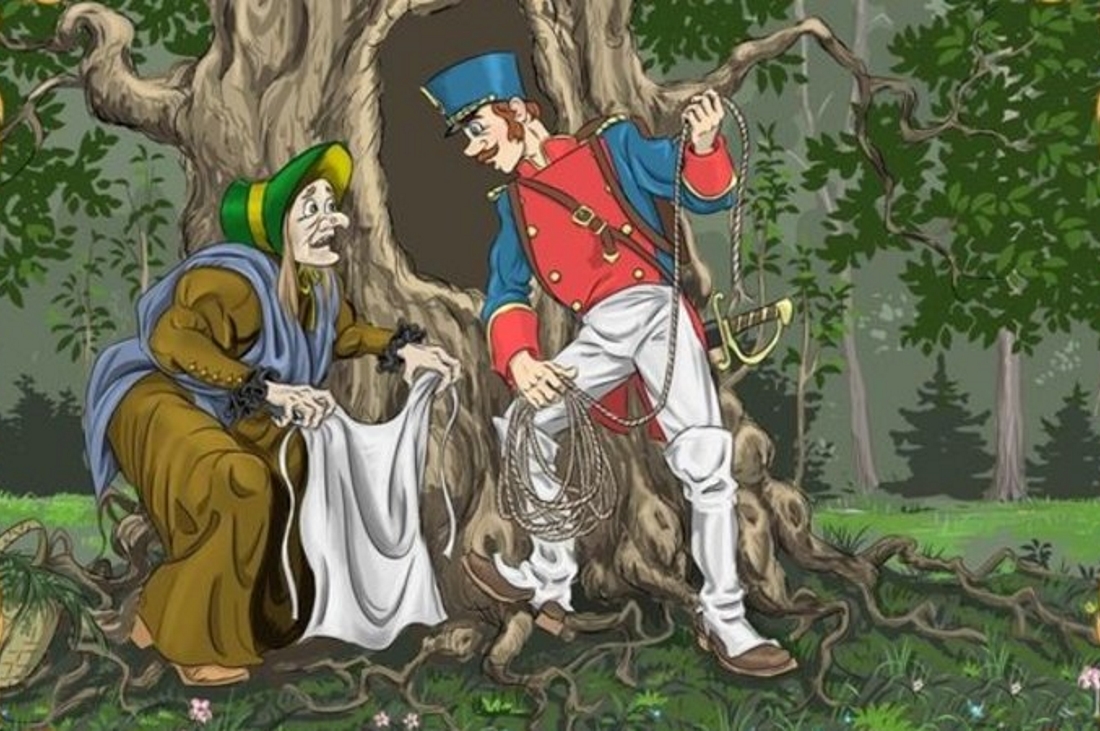 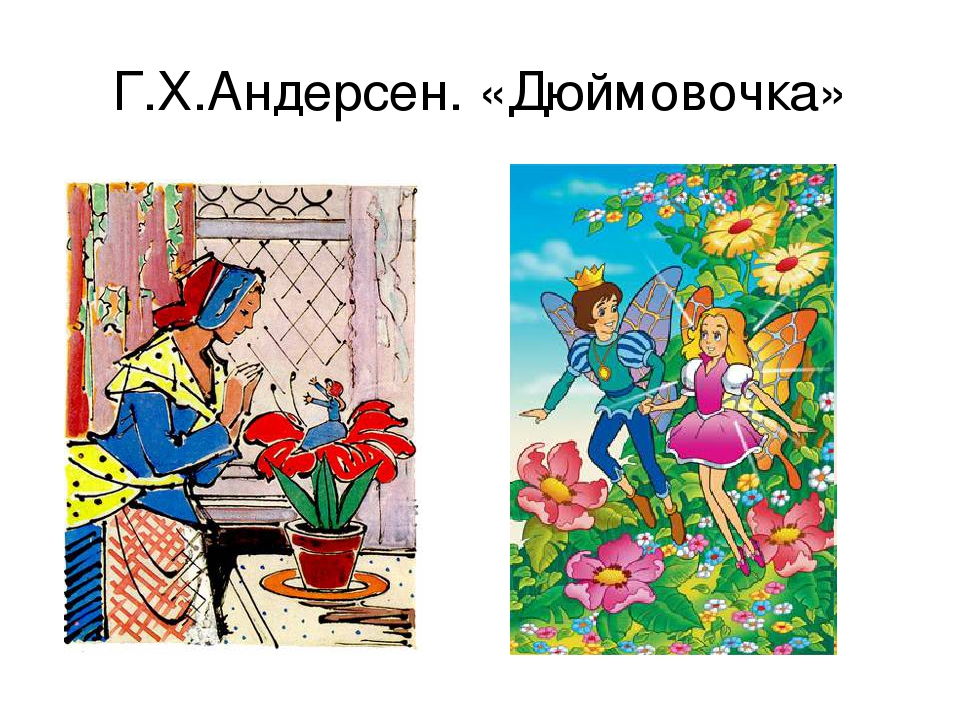 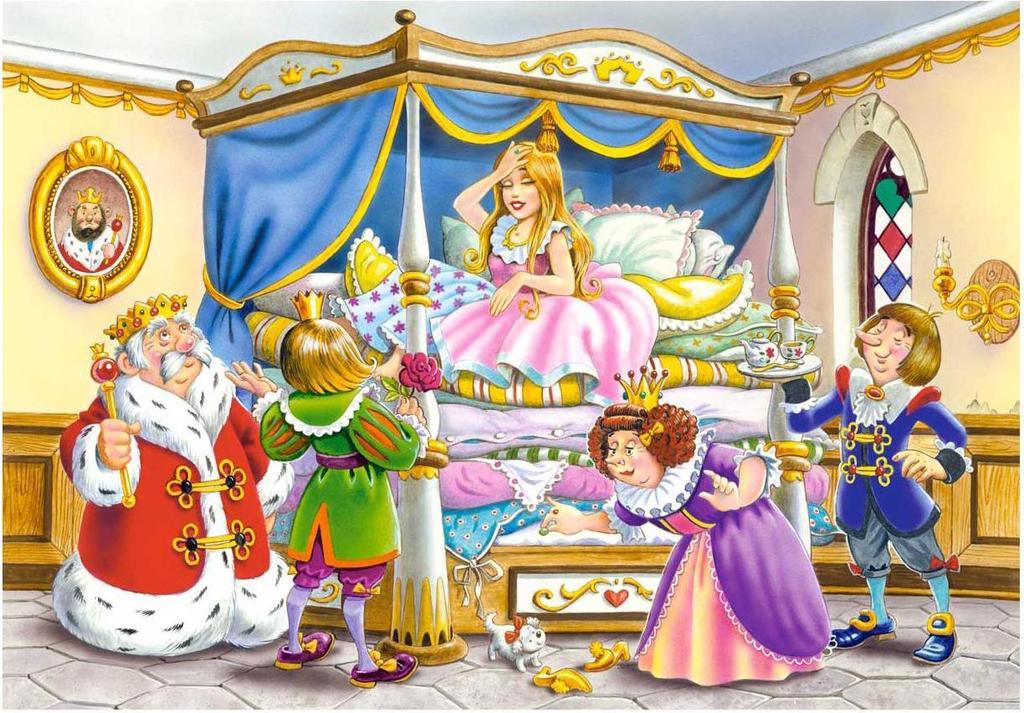 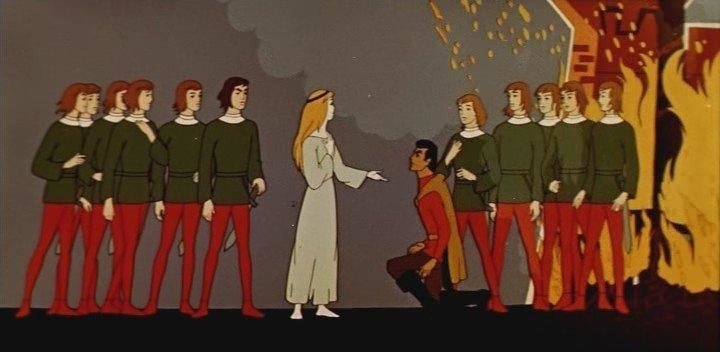 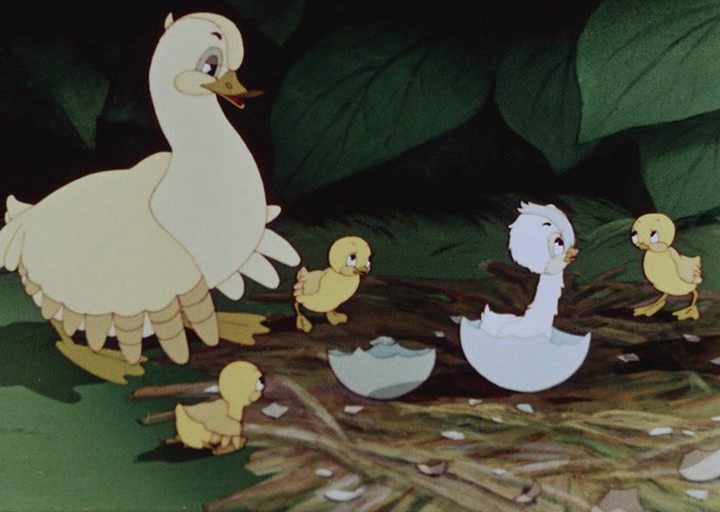 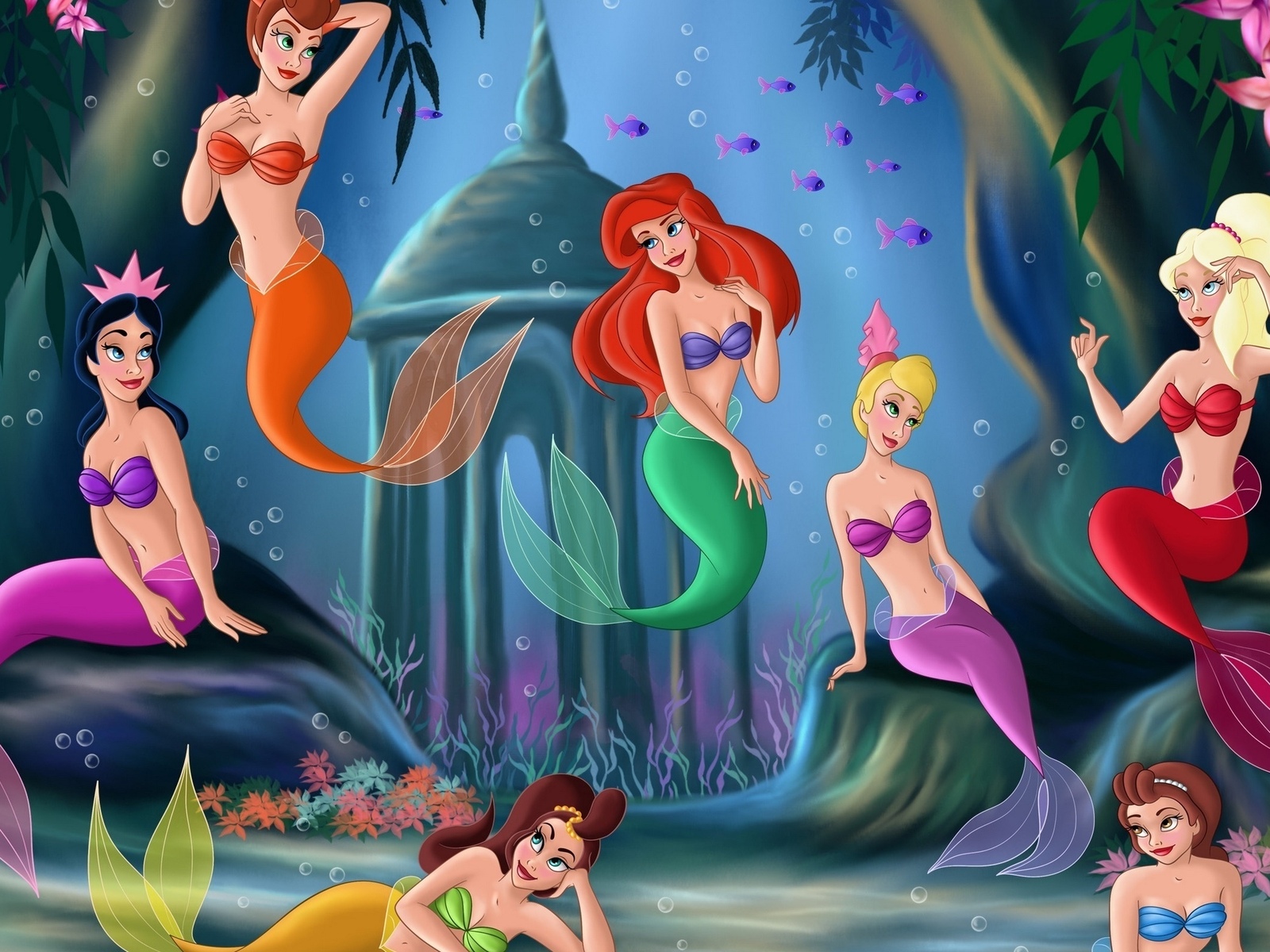 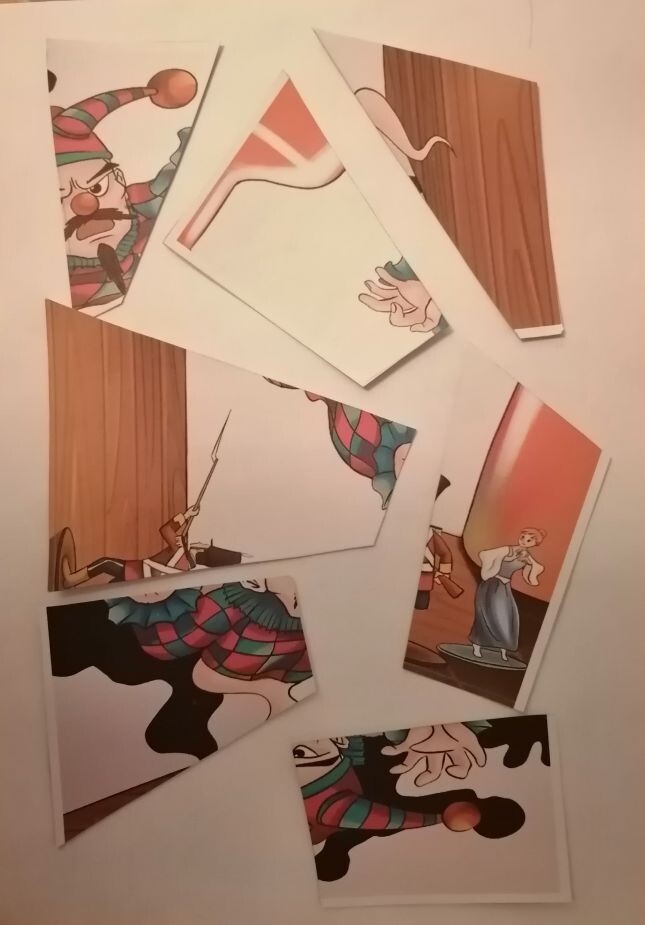 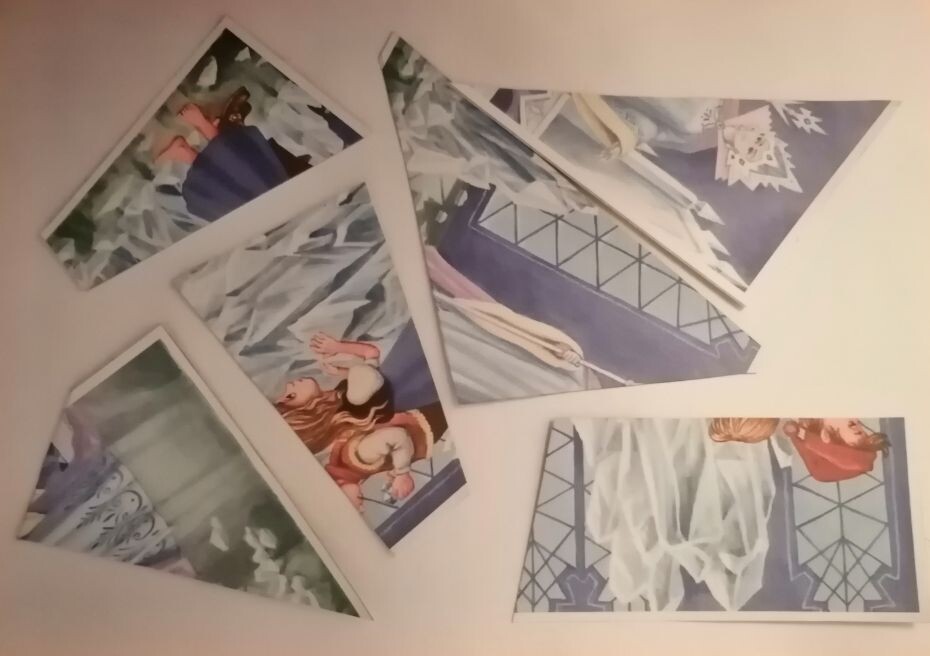 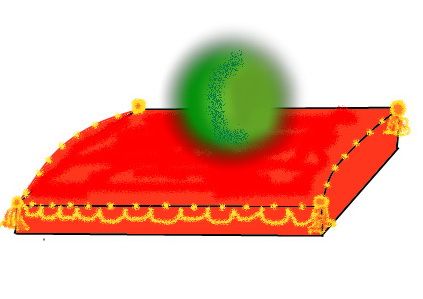 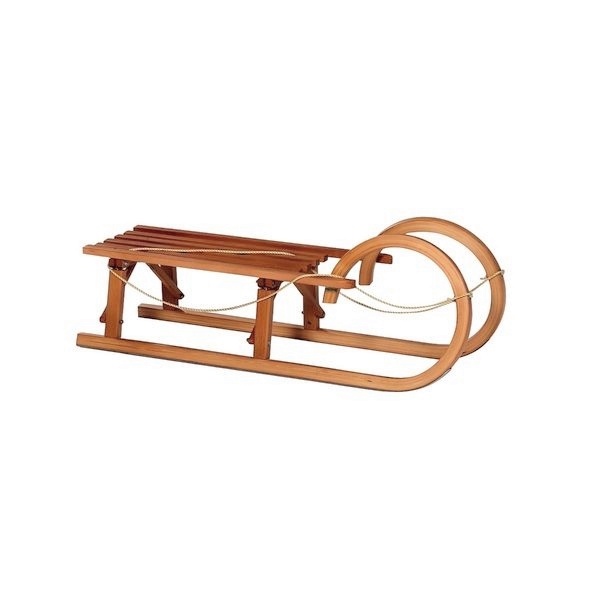 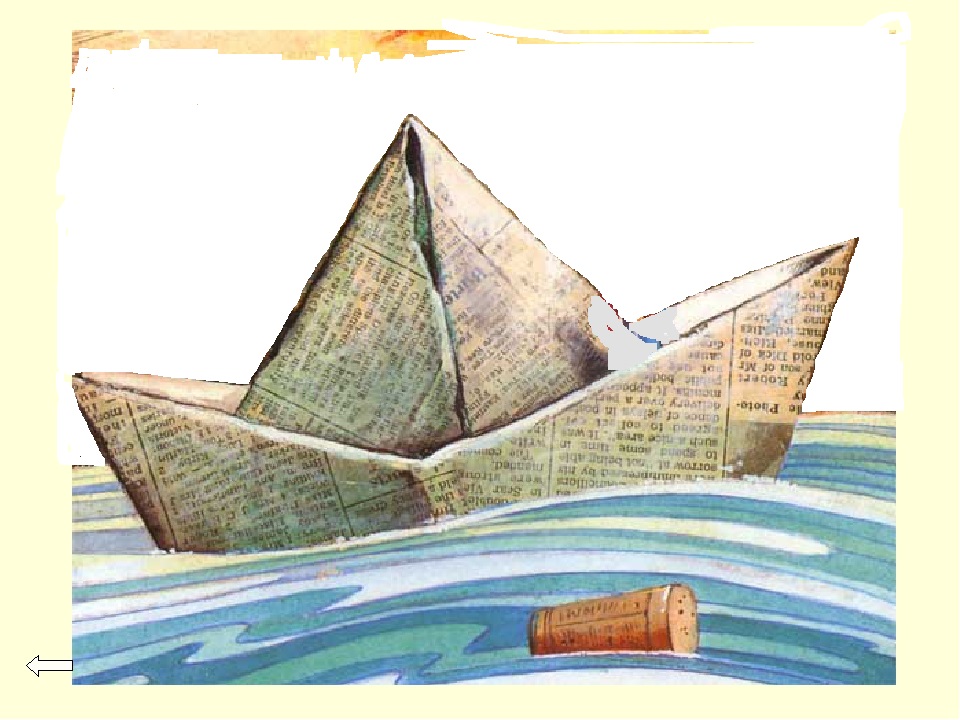 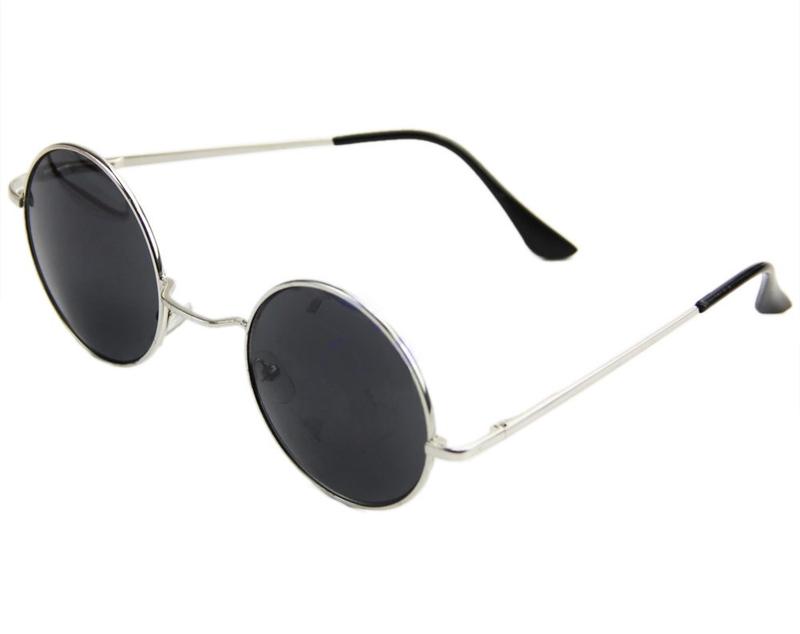 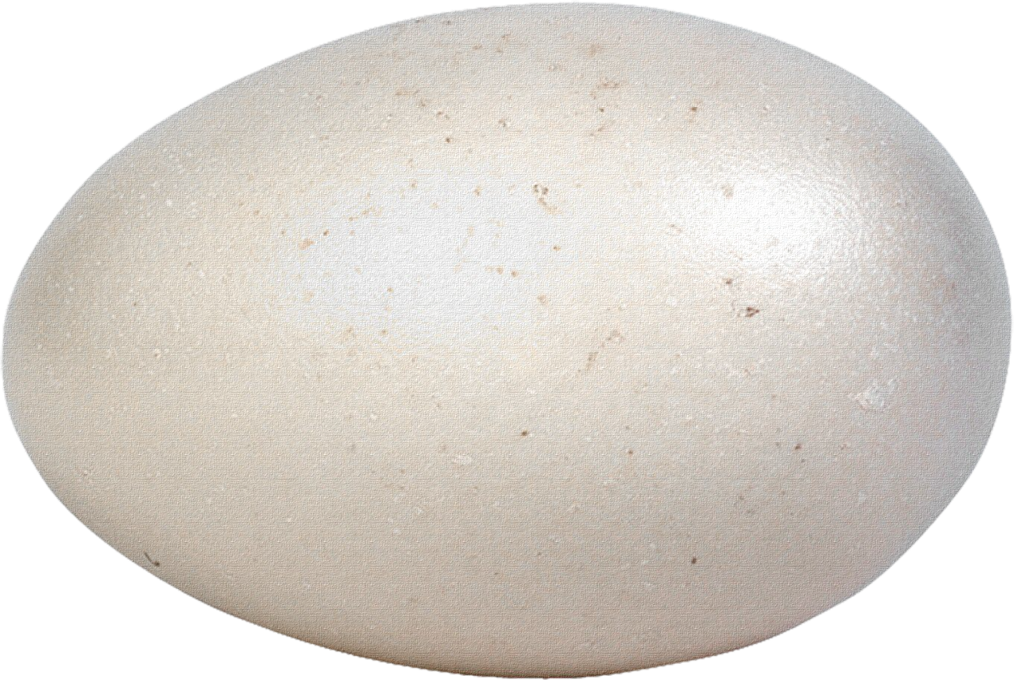 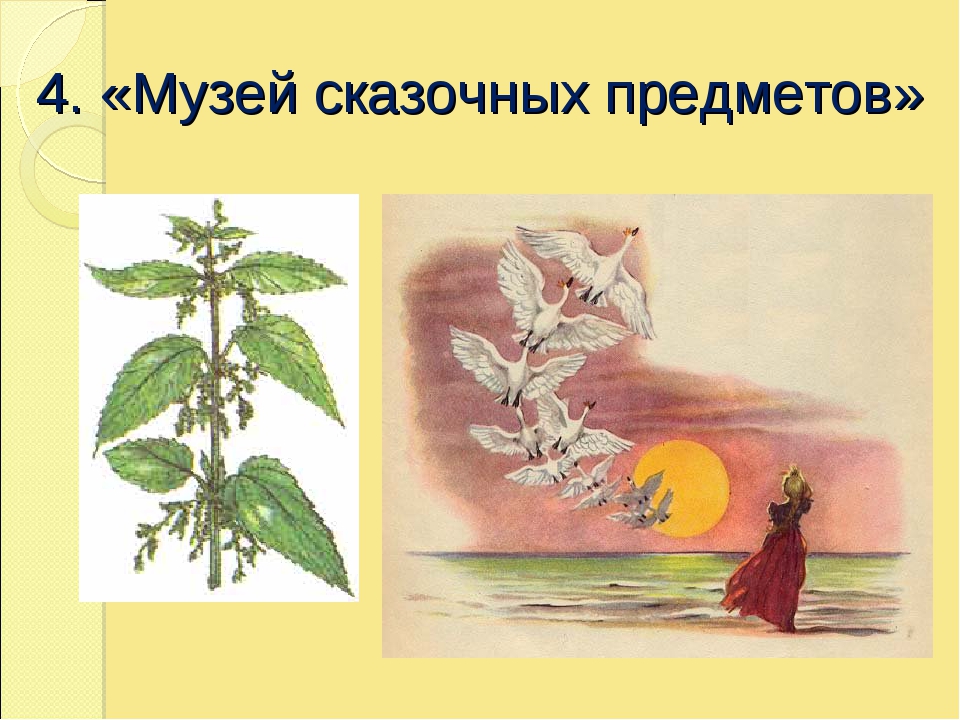 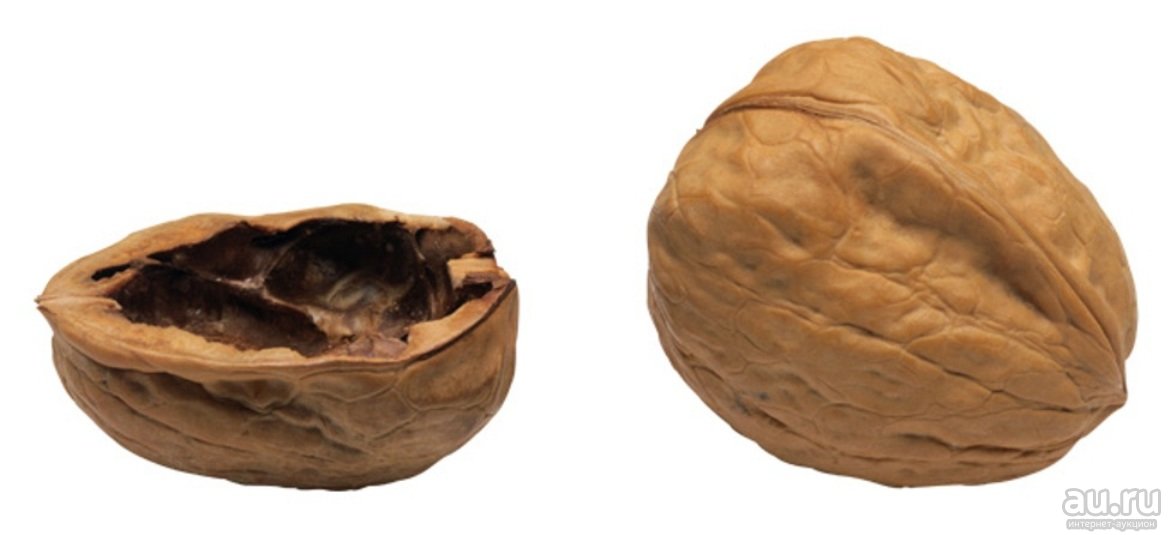 [Speaker Notes: Каким героям сказок принадлежат эти вещи?]
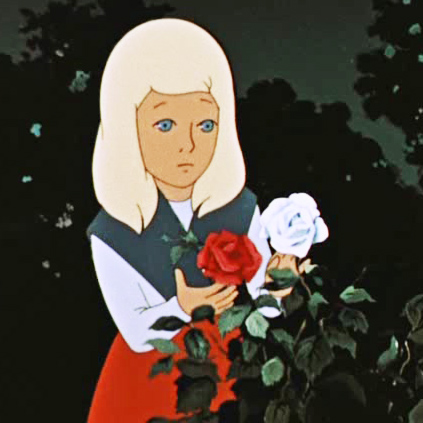 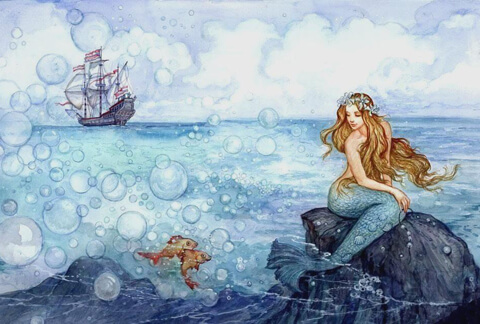 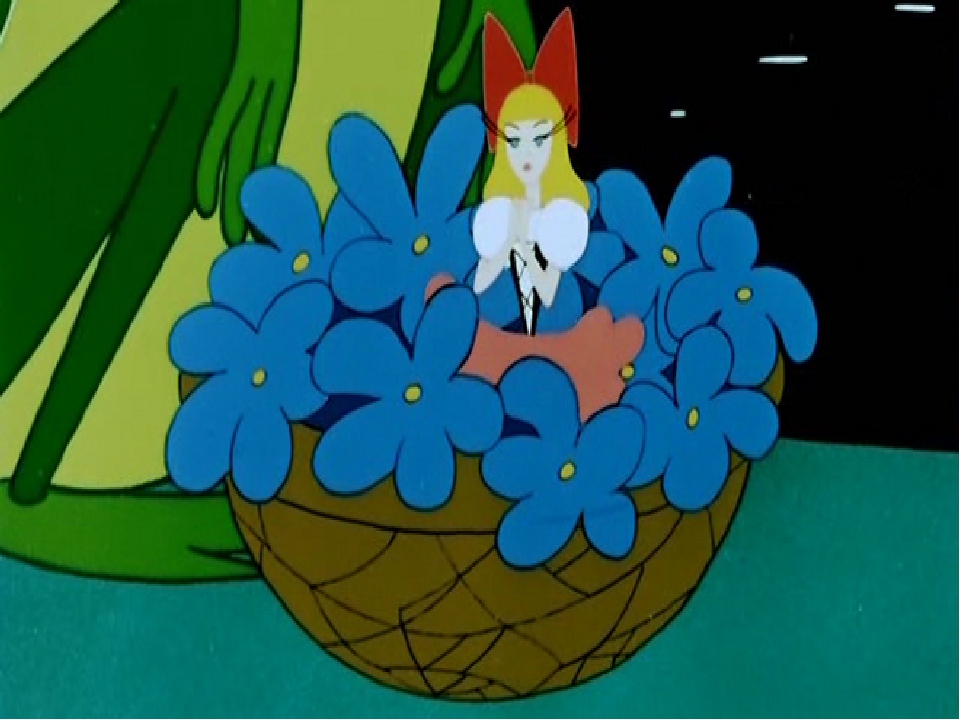 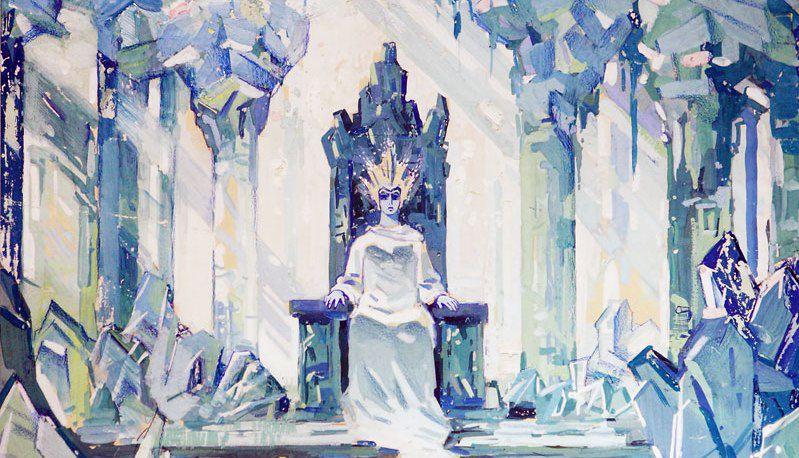 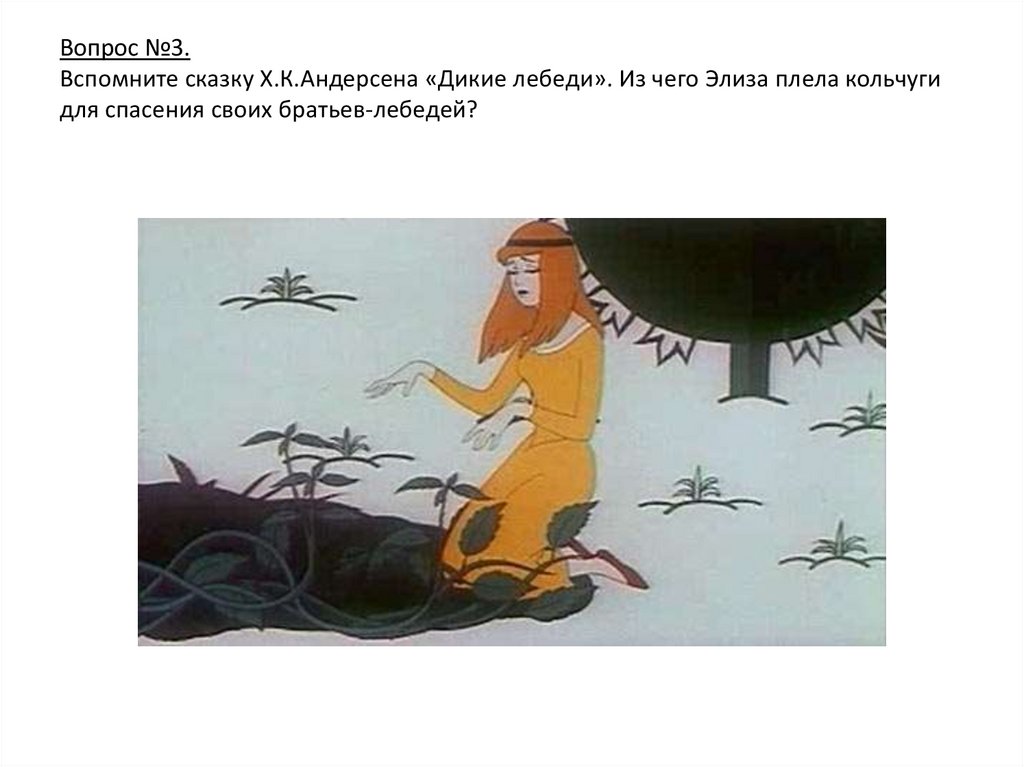 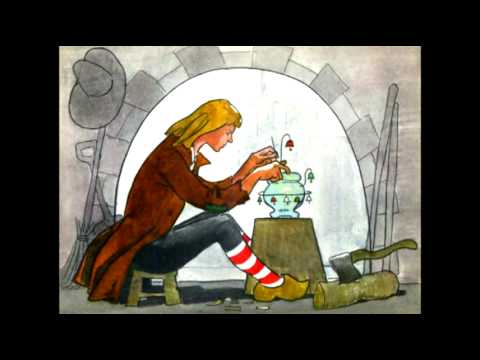 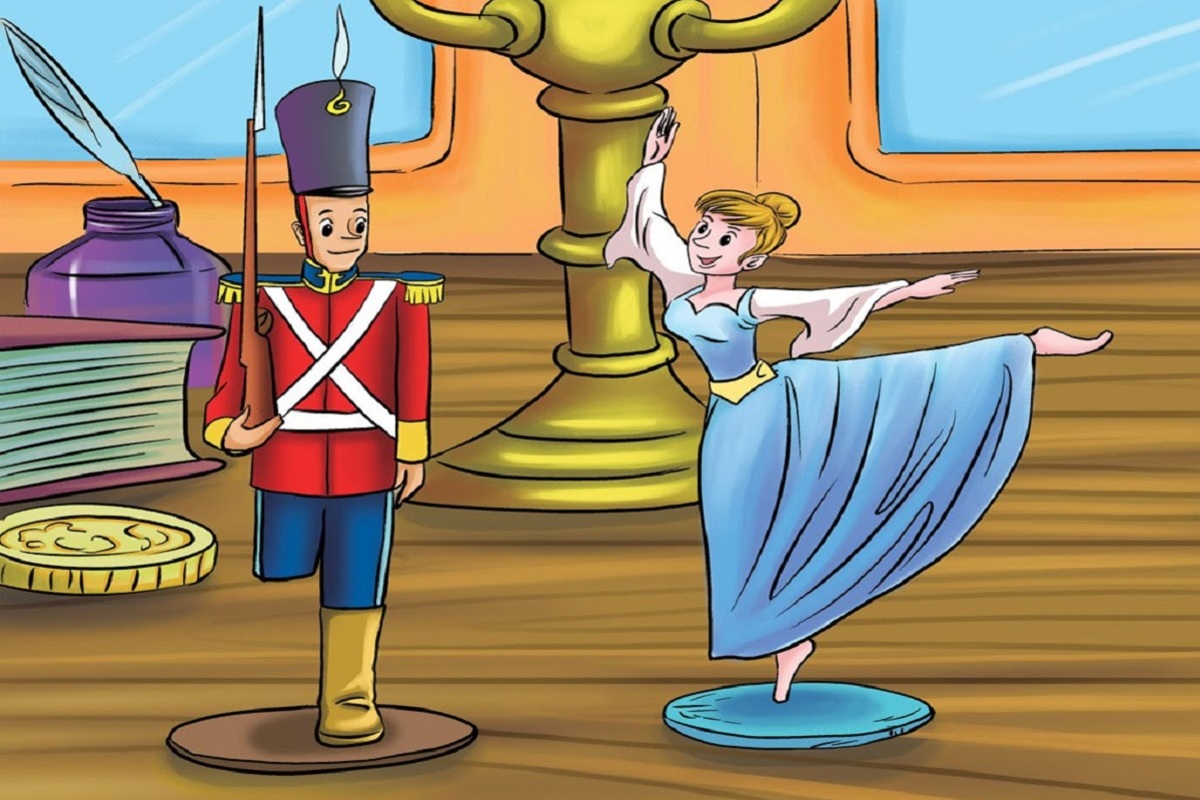 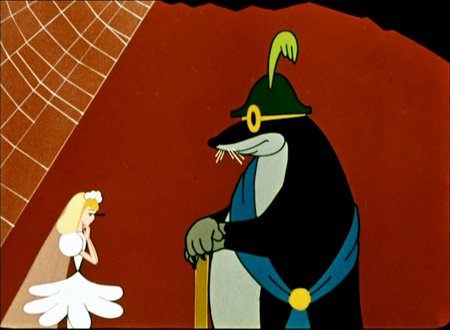 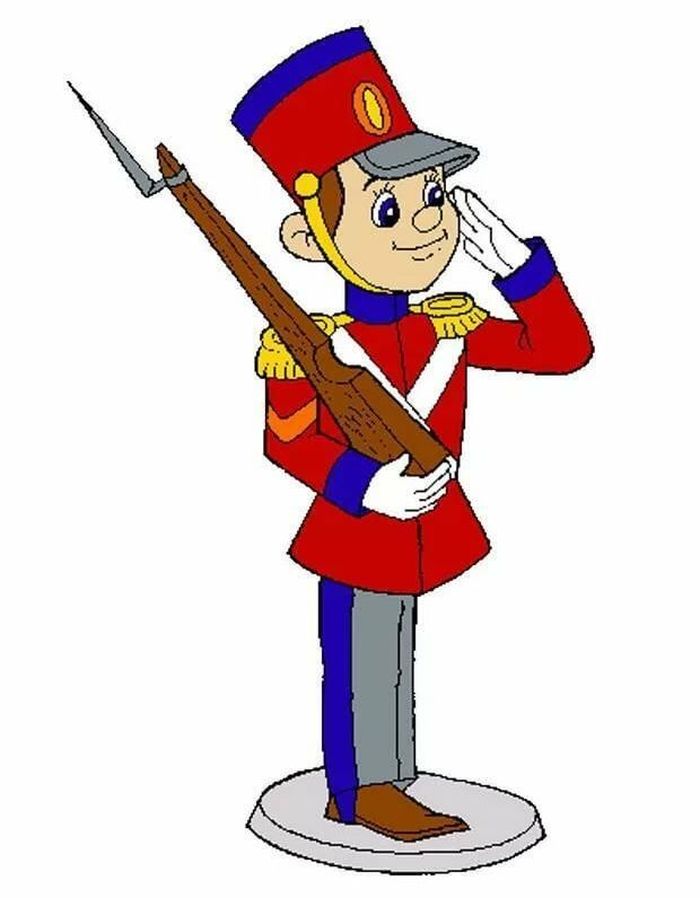 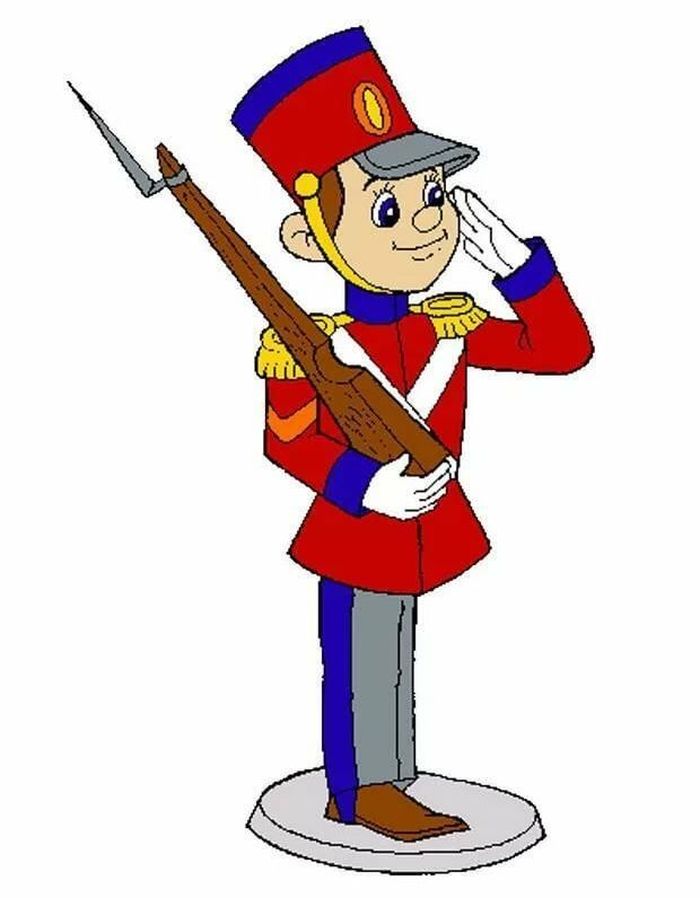 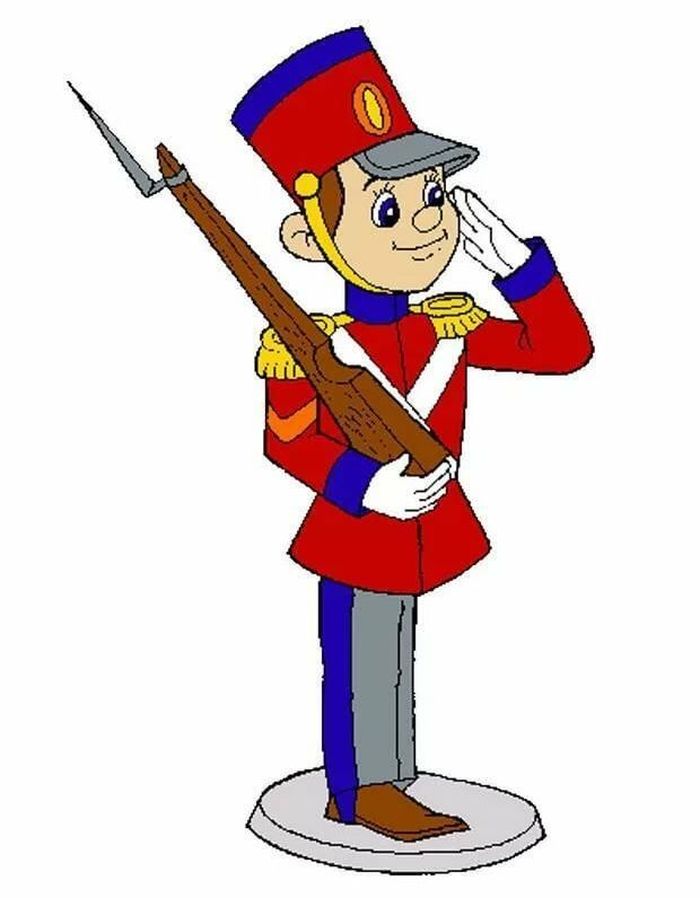 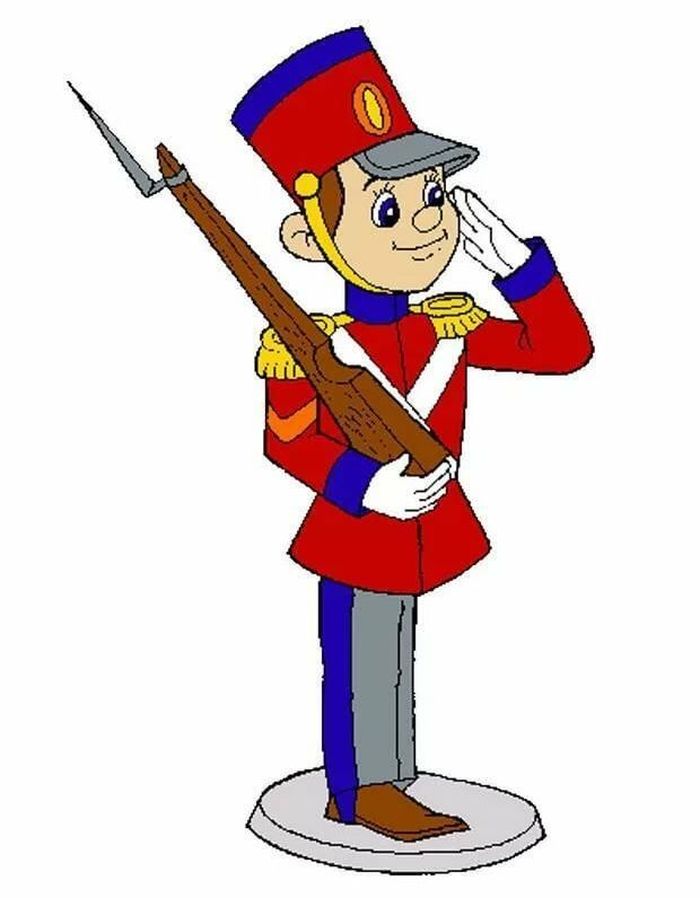 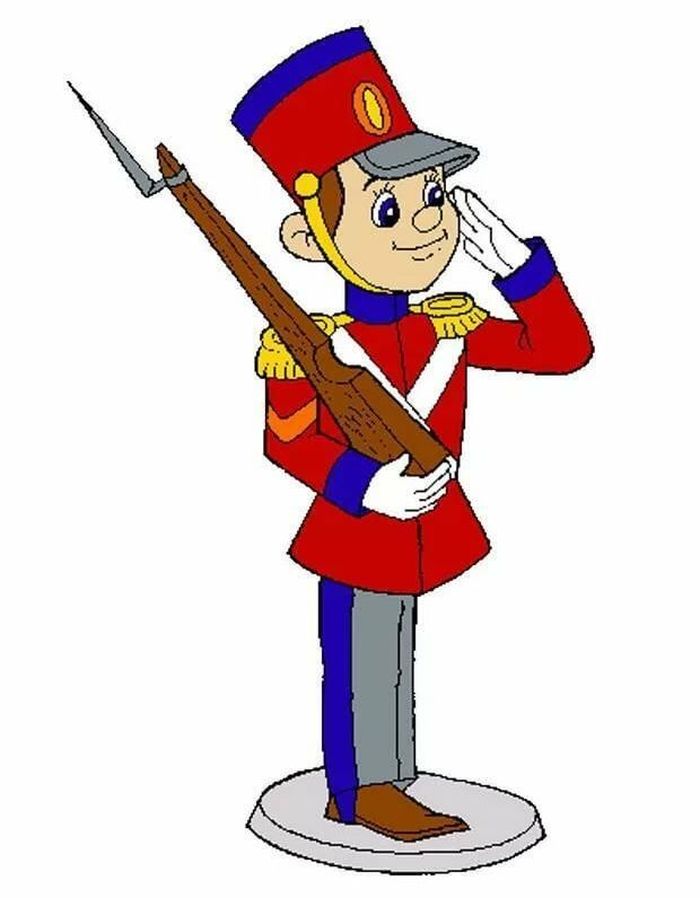 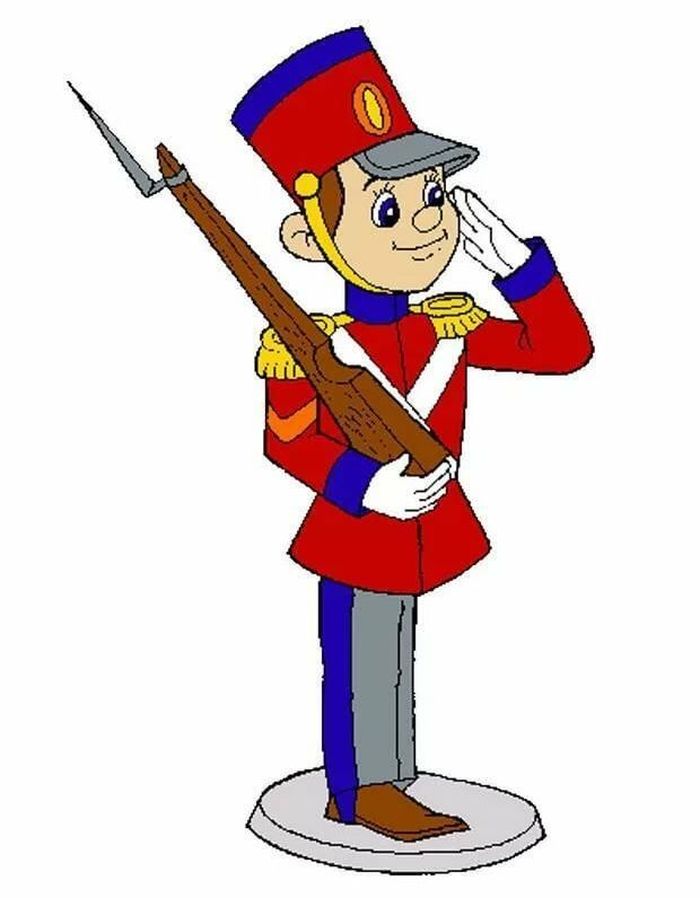 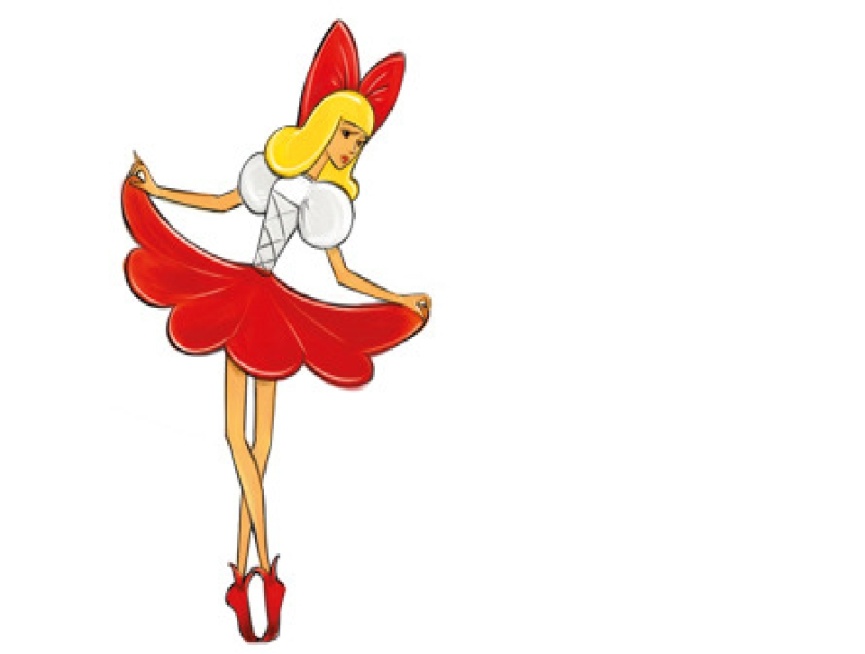 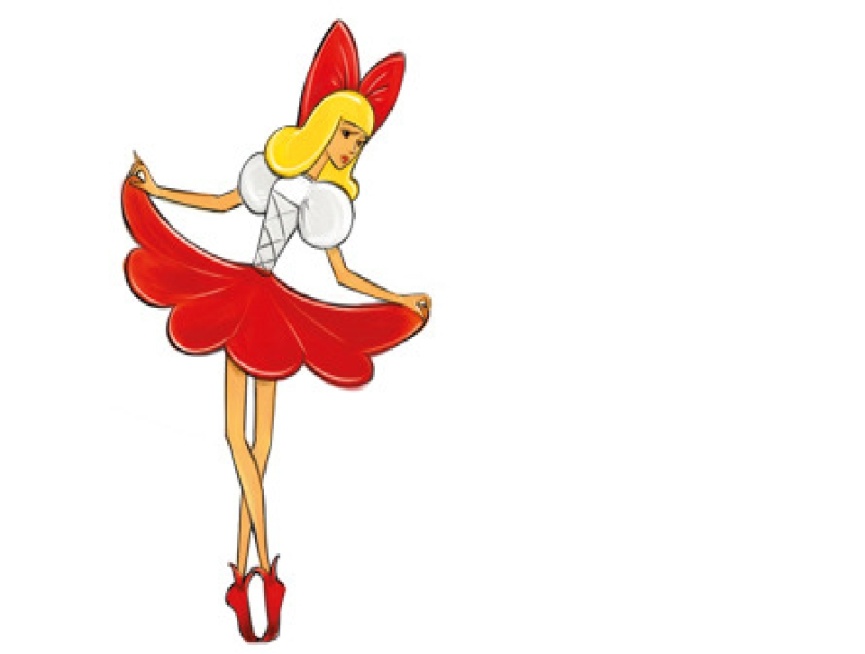 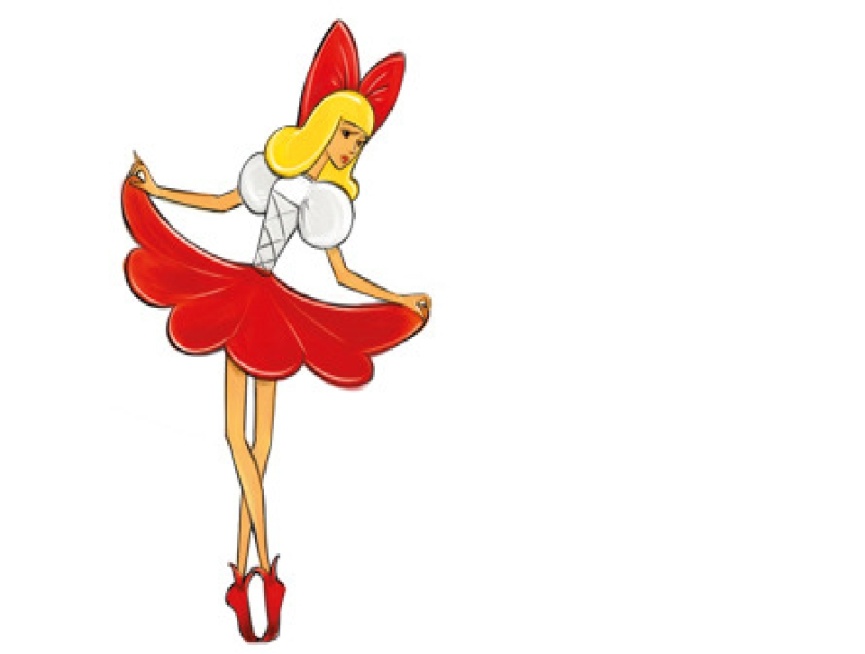 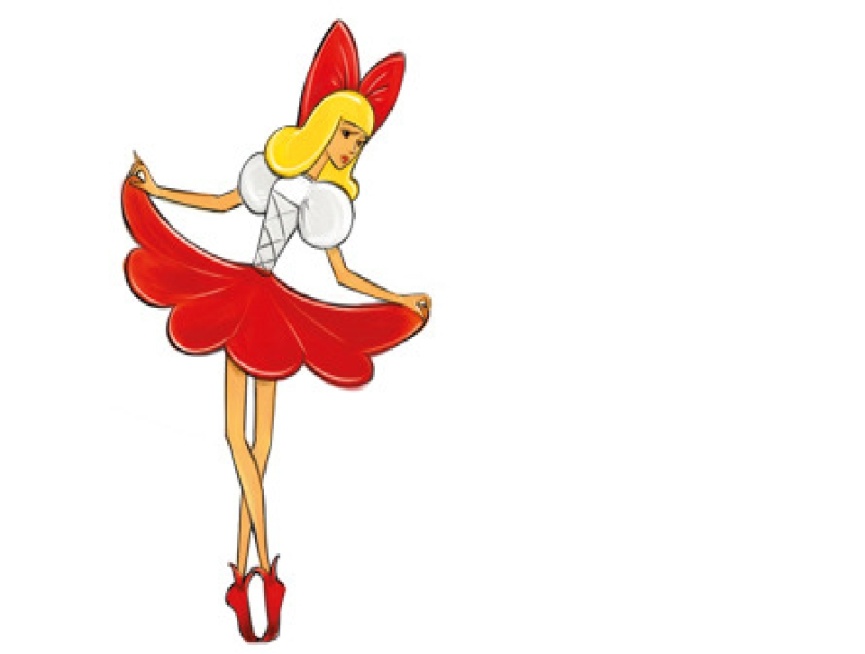 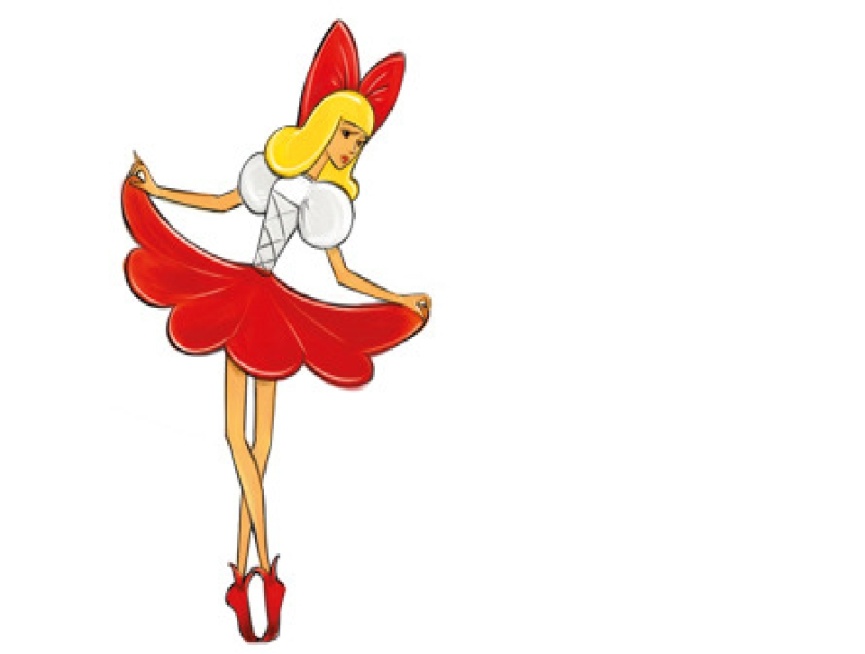 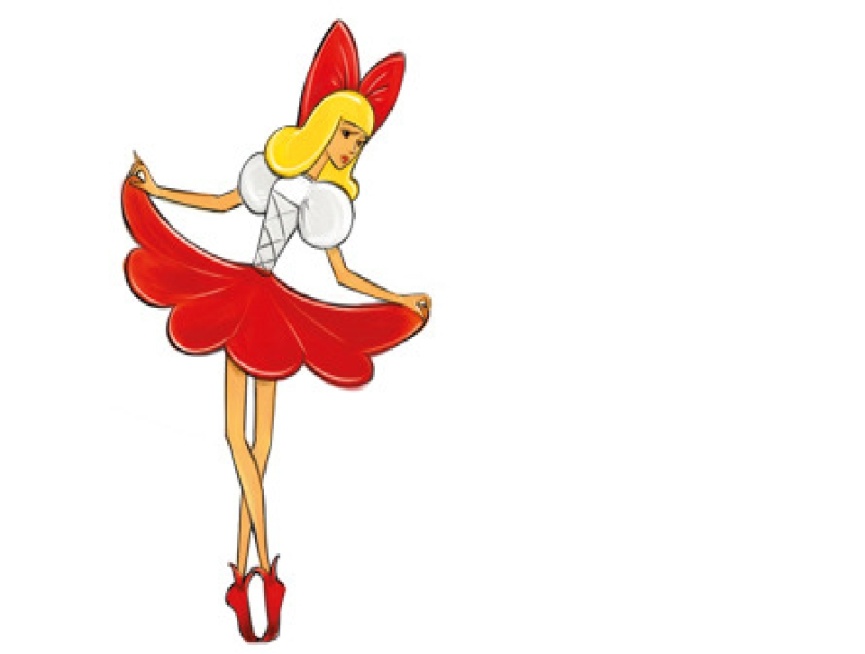